ORIENTAÇÕES PARA PREENCHIMENTO DO MODELO
As instruções abaixo e o exemplo nos slides finais  o(a) ajudarão a preencher o documento de forma mais fácil e rápida.
Leia as instruções nos comentários em cada slide (caso não estejam visíveis, vá no menu superior “Revisão” > “Mostrar comentários”.
Este documento poderá ficar disponível para consulta posterior por interessados. Por isso, para mantermos o padrão e a objetividade, por favor, não adicione novos slides. Sabemos que será uma tarefa difícil, mas você deve adicionar as informações necessárias dentro de cada slide já disponibilizado.
Quando terminar, não se esqueça de apagar os slides iniciais, incluindo este, e os slides de exemplo. Salve em PDF e submeta pelo endereço: https://forms.gle/AUuC4wENESbHf7UR7
Apagar este slide antes de submeter o arquivo
[NOME DO grupo de pesquisa/empresa jr]
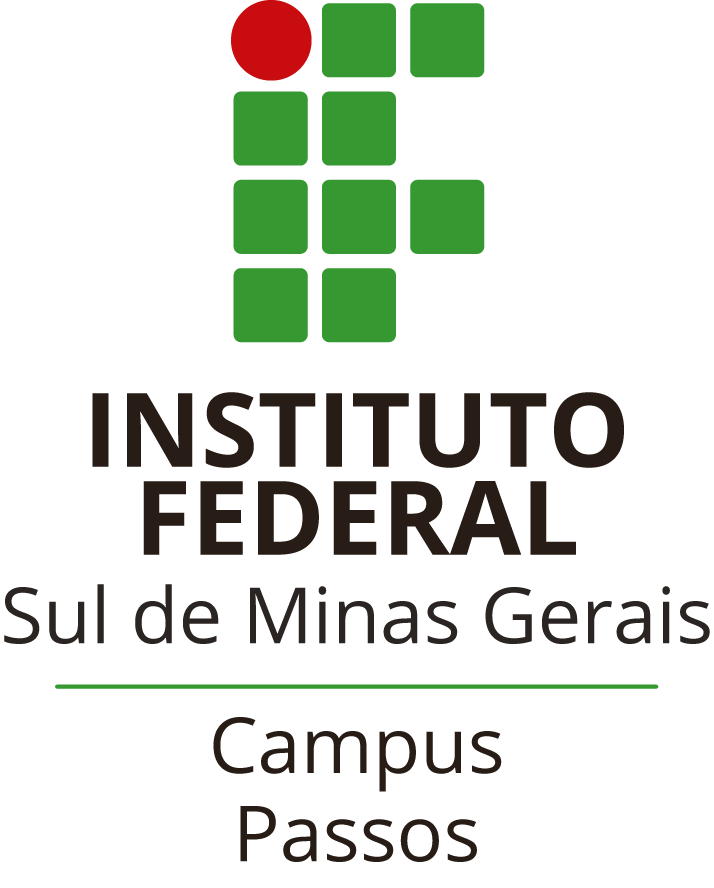 Área de atuação: [xxxxxxxxxx]
Nossa área de atuação:
[Expressão ou frase]
[imagem ilustrativa]
O que eu sabemos fazer: nossas principais expertises
[Expertise 1]
[Expertise 2]
[Expertise 3]
Exemplo(s) do que já fizemos:
Estamos interessados em participar de um projeto que faça...
[texo]
Do que precisamos para seguir adiante:
[texo]
[texo]
[texo]
Como nos encontrar:
[Nome completo]
E-mail:
Telefone:
Site: 
LinkedIn:
Facebook:
Instagram:
EXEMPLO
Apagar este slide antes de submeter o arquivo
Grupo de esquisaABC
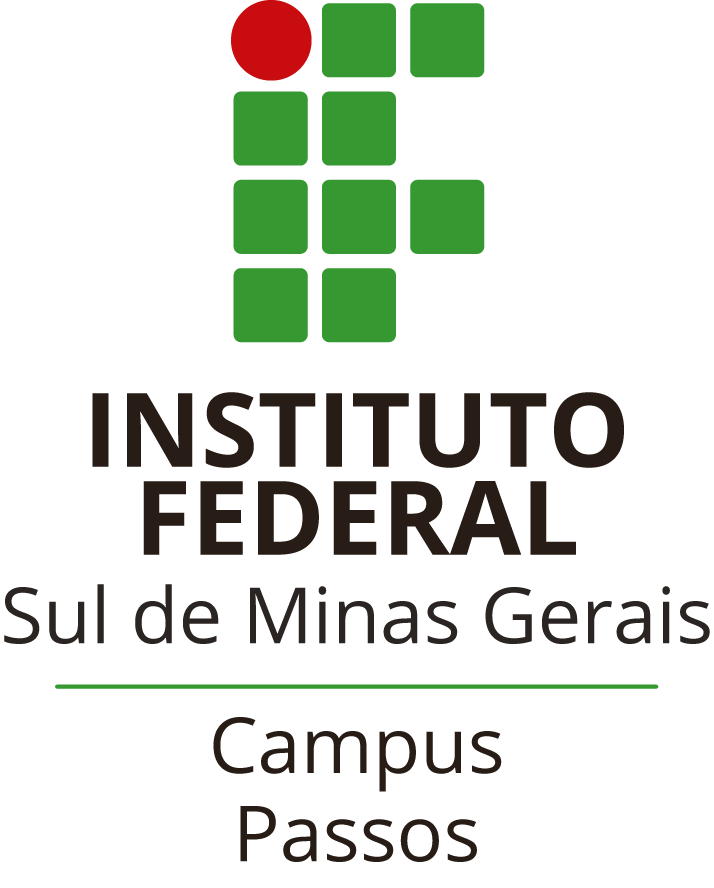 Área de atuação: Comunicação
Apagar este slide antes de submeter o arquivo
Nossa área de atuação:
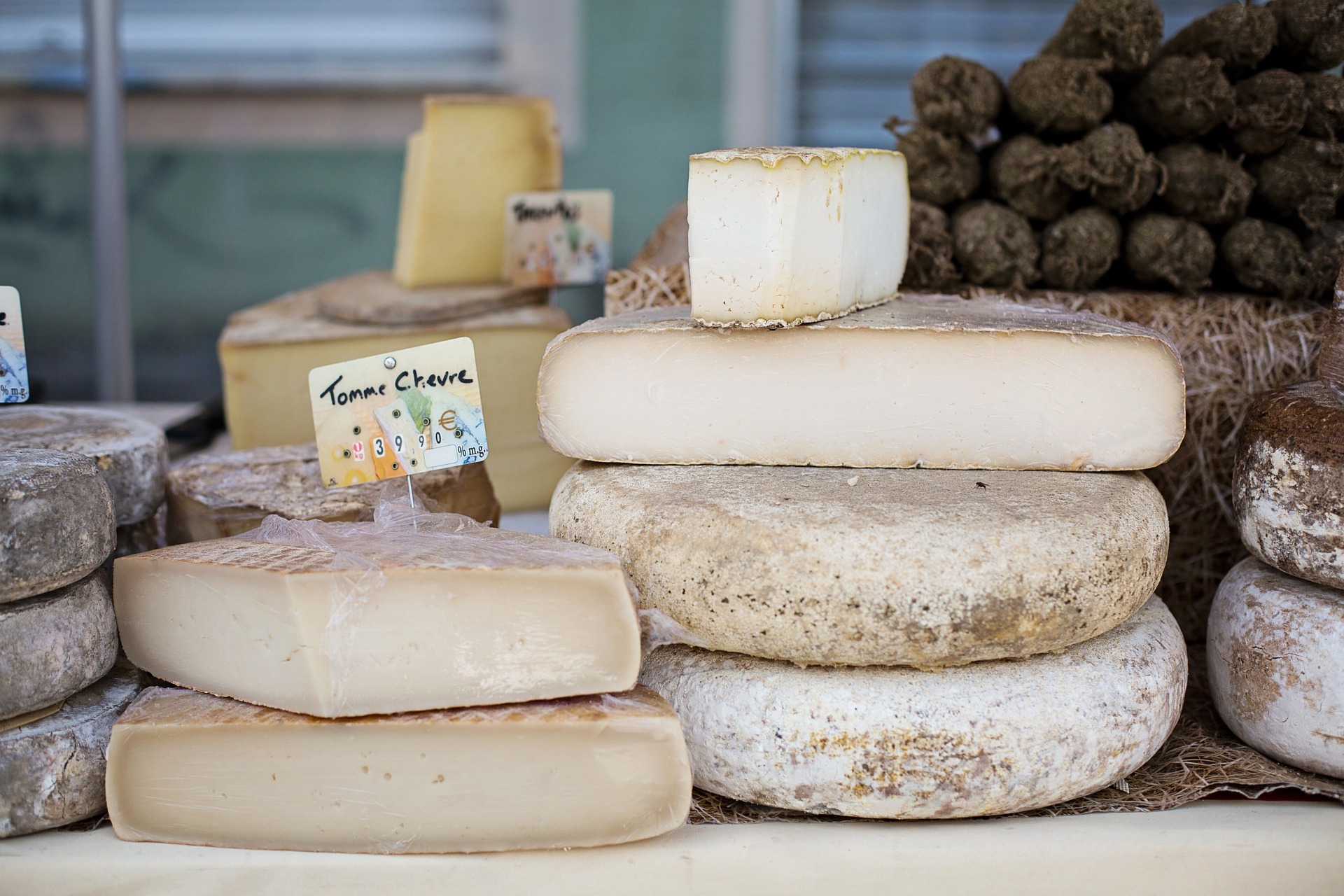 Semiótica na comunicação de embalagens
[imagem ilustrativa]
Apagar este slide antes de submeter o arquivo
O que eu sabemos fazer: nossas principais expertises e soluções
Análises de efeito de sentido em propagandas
Análise semiótica de embalagens de produtos
Melhorias / Otimização de campanhas com base na semiótica de Peirce
Apagar este slide antes de submeter o arquivo
Exemplo(s) do que já fizemos:
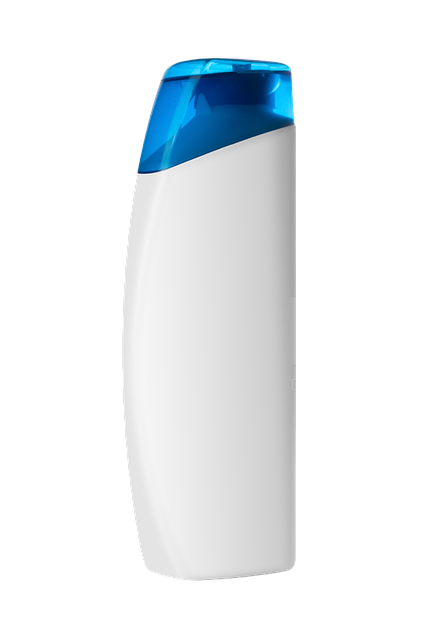 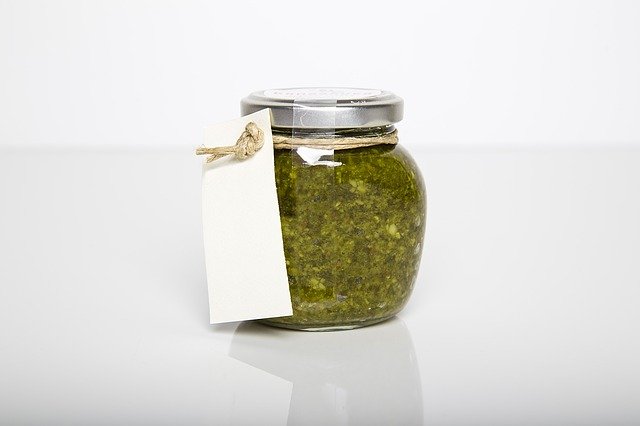 Análise ABCD:
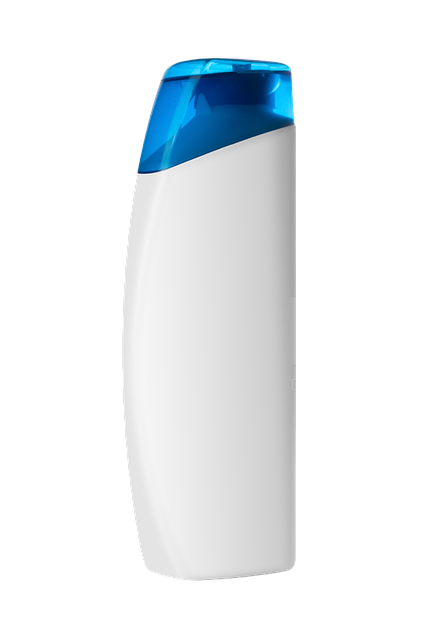 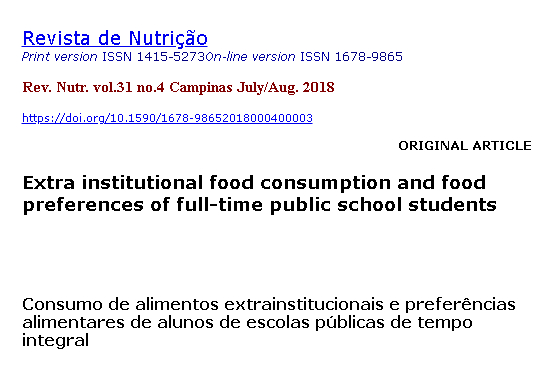 Embalagem comercial: empresa XYZ
Novo projeto do shampoo “Sonata”
https://www.scielo.br/pdf/rn/v31n4/1415-5273-rn-31-4-0373.pdf
Apagar este slide antes de submeter o arquivo
Estamos interessadoa em participar de um projeto que...
Objetive pesquisar e auxiliar produtores de queijo da região da Canastra a melhorarem suas embalagens, a fim de posicionar seus produtos de forma mais adequada no mercado.
Apagar este slide antes de submeter o arquivo
Do que precisamos para seguir adiante:
Profissional/docente da área de design / criação;
Docente da área de administração/planejamento mercadológico;
Laboratório de análises sensoriais
Apagar este slide antes de submeter o arquivo
Como nos encontrar:
Grupo de pesquisa ABC
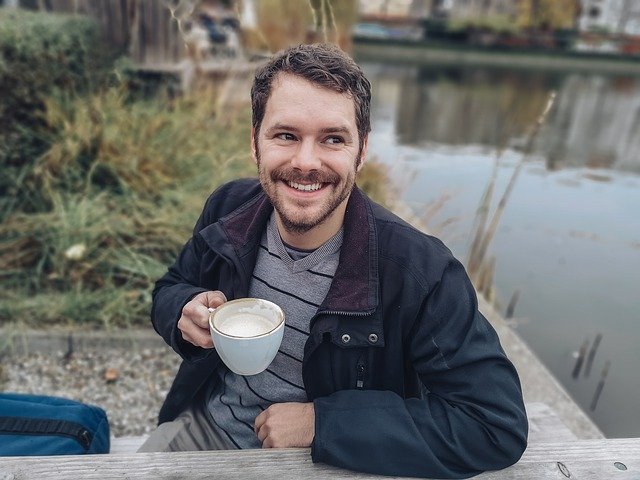 E-mail: grupoabc@ifsuldeminas.edu.br 
Telefone: (35) 99999-5555
Site: semioticadealimentos.com.br
Coordenador: Pedro Eduardo da Silva
[foto do pesquisador]
Apagar este slide antes de submeter o arquivo